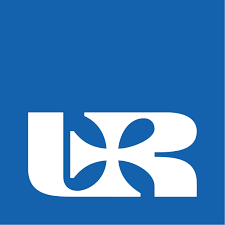 DAS FAMILIENRECHT
Ausgewählte Aspekte

Bearbeitet von Paweł Kamiński,
Studenten  des 3. Studienjahres 
Fakultät für Rechtswissenschaften und Verwaltungslehre Rzeszower Universität
2019-20
Bearbeitet von
Sehr geehrte  Kolleginnen und Kollegen, 
ich begrüße Sie herzlich zu meiner Präsentation. 
Ich möchte heute folgendes Thema präsentieren: „das Familienrecht –
ausgewählte Aspekte
”.
AGENDA
1. Was ist das Familienrecht?
2. Kurze Geschichte 
3. Materielles Recht im Familienrecht
4. Eherecht im Familienrecht
5. Kindschaftsrecht im Familienrecht
6. Kurz zum Prozessrecht im Familienrecht
Familienrecht Begriff
Das Familienrecht ist das Teilgebiet des Zivilrechts, 
das die Rechtsverhältnisse der durch Ehe, Lebenspartnerschaft, Abstammung und Verwandtschaft begründeten Rechtsbeziehung zwischen natürlichen Personen regelt. 
Dazu gehören auch das Kindschafts-, Adoptions- und das Scheidungsrecht sowie außerhalb der Verwandtschaft bestehende gesetzliche Vertretungsbefugnisse im Fall der Vormundschaft, Pflegschaft und rechtlichen Betreuung.
Familienrecht Begriff
Darüber hinaus betrifft das Familienrecht die Beziehung der Familien zum Staat. Art. 6 GG sichert die Institutsgarantie sowie das staatliche Schutz- und Förderungsgebot der Familie als Grundrecht. 
Die Gewährleistungen des Art. 6 GG greifen über das Privatrecht der Familien hinaus und beeinflussen beispielsweise auch das Steuerrecht (Ehegattensplitting) oder rechtfertigen die Einführung des Elterngeldes.
Kurze Geschichte
Das moderne Familienrecht, in Deutschland kodifiziert insbesondere im Vierten Buch des Bürgerlichen Gesetzbuchs (§ 1297 BGB ff.), in Österreich im Allgemeinen bürgerlichen Gesetzbuch und in der Schweiz im Zivilgesetzbuch, ist historisch aus dem römischen Privatrecht, dem kanonischen Recht und dem örtlichen Gewohnheitsrecht hervorgegangen. 
Ausgehend vom Zwölftafelgesetz der römischen Republik, erhielt das Familienrecht während der Reformation wesentliche Impulse durch die von Martin Luther formulierte parallele staatliche und kirchliche Eheschließung (contractus mixtus), in dessen Folge sich neben dem kirchlichen ein staatliches Eherecht entwickelte. Das Konzil von Trient mündete schließlich in der obligatorischen Zivilehe. Code Napoleon (1804) sowie das Allgemeine Preußische Landrecht (1794) markieren die ersten modernen Kodifizierungen des Familienrechts unter dem Einfluss der Aufklärung, mit Wirkung zum 1. Januar 1900 abgelöst durch das Bürgerliche Gesetzbuch.
Kurze Geschichte
Zwischen 1965 und 1990 galt in der DDR das Familiengesetzbuch. 
Die neueste Rechtsgeschichte ist durch eine Vereinheitlichung im Rahmen der Europäischen Union gekennzeichnet, etwa durch die Kommission für Europäisches Familienrecht bei einer gleichzeitigen Pluralisierung des familiären Zusammenlebens. 
Seit Platons Werken Politeia und Nomoi wird die Gesetzgebung durch eine familienpolitische Debatte in Wissenschaft und Öffentlichkeit sowie den sozialen Wandel beeinflusst.
Materielles Recht im Familienrecht
Das Familienrecht enthält Vorschriften über das Eingehen von Ehen und Lebenspartnerschaften sowie deren Aufhebung. Dabei werden konkret die allgemeinen Rechtswirkungen der Ehe (bzw. Lebenspartnerschaft), das eheliche bzw. lebenspartnerschaftliche Güterrecht und die Scheidung (bzw. Aufhebung der Lebenspartnerschaft) und deren rechtliche Folgen, wie Unterhalt und Versorgungsausgleich geregelt. Auch über den rechtlichen Status eheähnlicher Gemeinschaften und das Verlöbnis sind Bestimmungen enthalten. 
Weiterhin enthält es Vorschriften über die Abstammung und die wechselseitige Unterhaltspflicht von Verwandten, über Rechte und Pflichten zwischen Eltern und Kindern und über die Adoption, zusammengefasst unter dem Begriff Kindschaftsrecht.
Materielles Recht im Familienrecht
Bei Streitigkeiten beziehungsweise Unstimmigkeiten in Bezug auf die Pflegschaft, Betreuung und Vormundschaft und anderer Familiensachen entscheiden das Familiengericht oder das Betreuungsgericht (früher: Vormundschaftsgericht). 
Das materielle Familienrecht ist in Deutschland im Wesentlichen im gleichnamigen vierten Buch des Bürgerlichen Gesetzbuches (BGB) (§§ 1297–1921 BGB) enthalten. Das Rechtsinstitut der Lebenspartnerschaft ist im Lebenspartnerschaftsgesetz (LPartG) geregelt. Für gerichtliche Verfahren sind in der Zivilprozessordnung (ZPO) und im Gesetz über das Verfahren in Familiensachen und in den Angelegenheiten der freiwilligen Gerichtsbarkeit (FamFG), das das Gesetz über die Angelegenheiten der freiwilligen Gerichtsbarkeit (FGG) abgelöst hat, spezielle Vorschriften enthalten.
Materielles Recht im Familienrecht
Bedeutung für das Kindesunterhaltsrecht haben daneben das Unterhaltsvorschussgesetz und die Düsseldorfer Tabelle. Die Regelbedarfsverordnung ist 2008 außer Kraft getreten. 
In der DDR war das Familienrecht seit 1965 außerhalb des BGB in einem eigenen Familiengesetzbuch (FGB) geregelt.
Prozessrecht
Bei den Amtsgerichten sind Abteilungen für Familiensachen, Familiengerichte, gebildet. Für Beschwerden gegen die Entscheidungen der Familiengerichte sind die Familiensenate bei den Oberlandesgerichten zuständig. 

In der Rechtsanwaltschaft ist bei entsprechender Spezialisierung der Erwerb der besonderen Berufsbezeichnung eines Fachanwalts für Familienrecht möglich.
Wörterbuch
der Unterhalt-  utrzymanie
die Aufhebung- zakończenie, uchylenie
die Scheidung- rozwód
die Abstammung- pochodzenie
die Ehemündigkeit- wiek zdolności do zawarcia małżeństwa 
das Ehegüterrecht- majątkowe prawo małżeńskie
das Namensrecht- prawo do nazwiska/nazwy
die Anknüpfung- nawiązanie
das Güterrechtsregister- rejestr majątkowy
der Aufenthalt- pobyt, postój
der Versorgungsausgleich- wyrównanie roszczeń rentowych
das Heimatrecht- prawo ojczyste
anwendbar- przydatny
die Sorge- opieka
Die Bibliographie
https://de.wikipedia.org/wiki/Familienrecht_(Deutschland)
https://pl.pons.com
ur.edu.pl
Vielen Dank für ihre Aufmerksamkeit.
Bearbeitet von : Paweł Kamiński